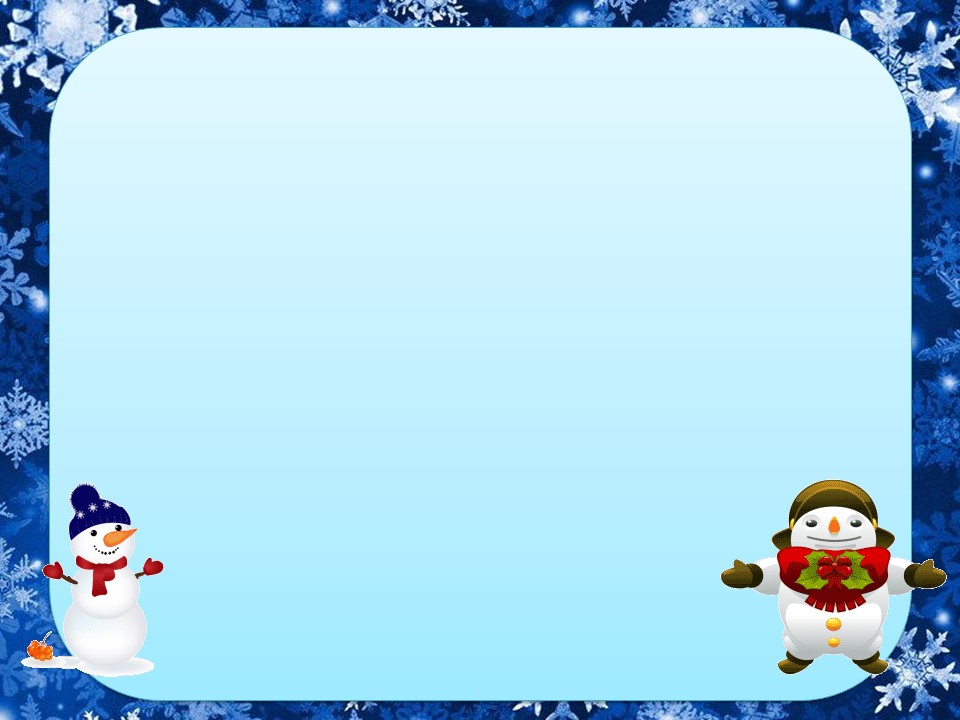 Проект
 «Здравствуй, зимушка – зима!»
Подготовили учащиеся 3 – 4 класса
Учитель: Бочулинская Н.Д.
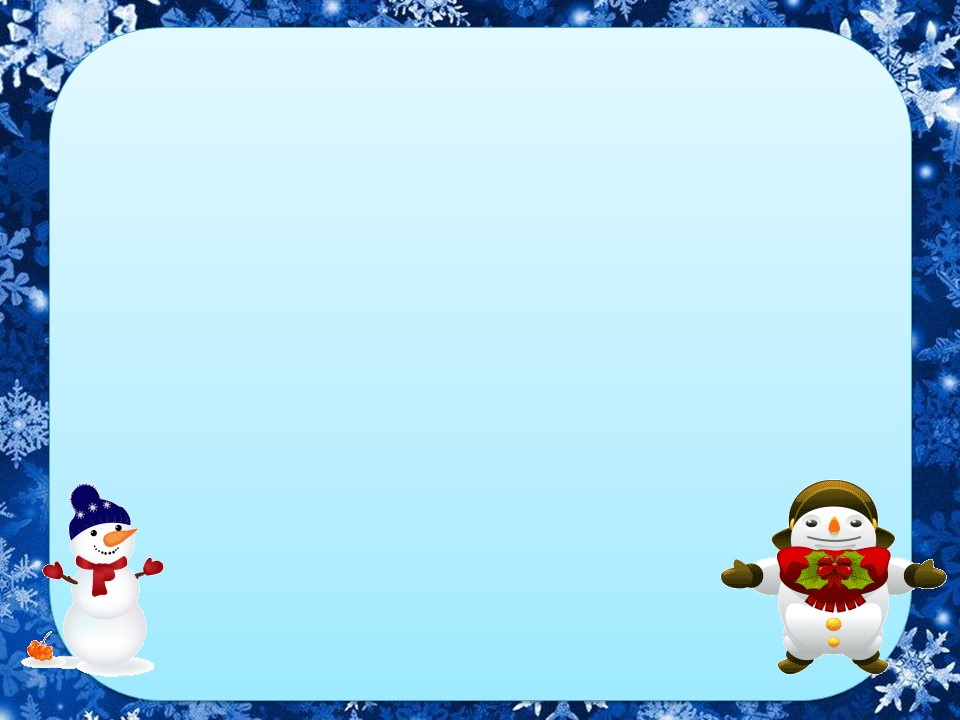 Зима – одно из красивейших четырёх времён года
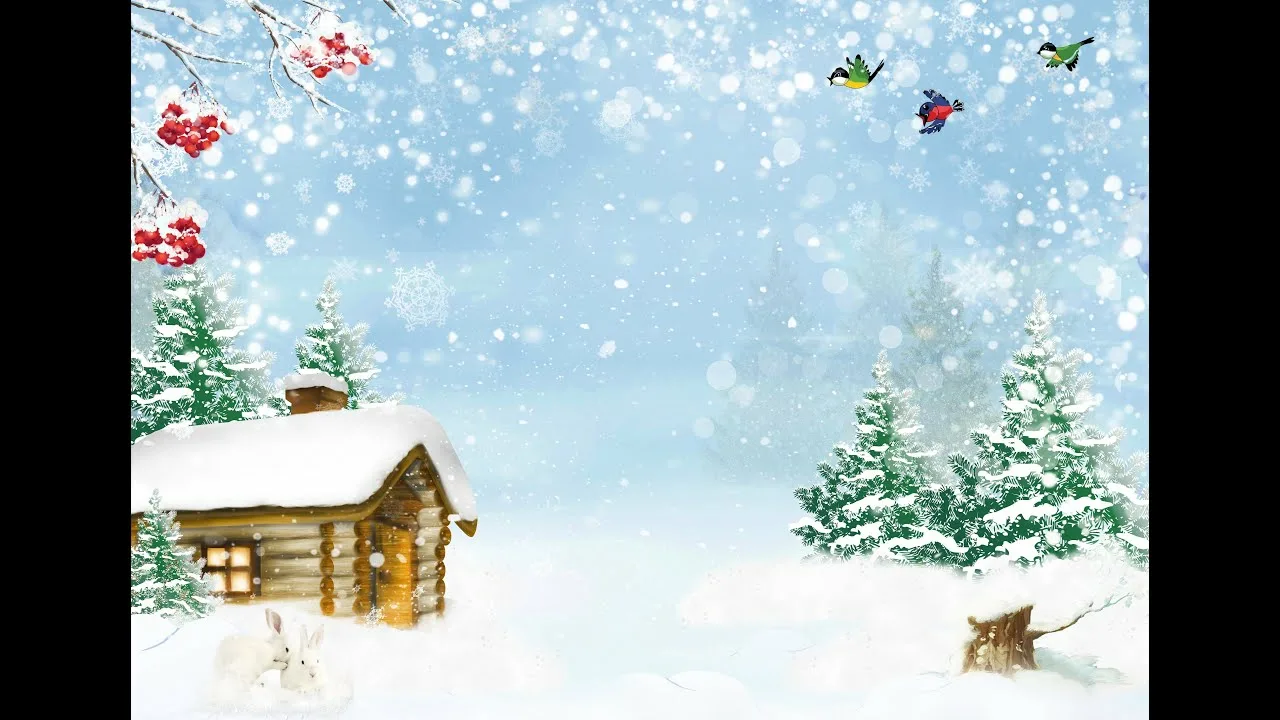 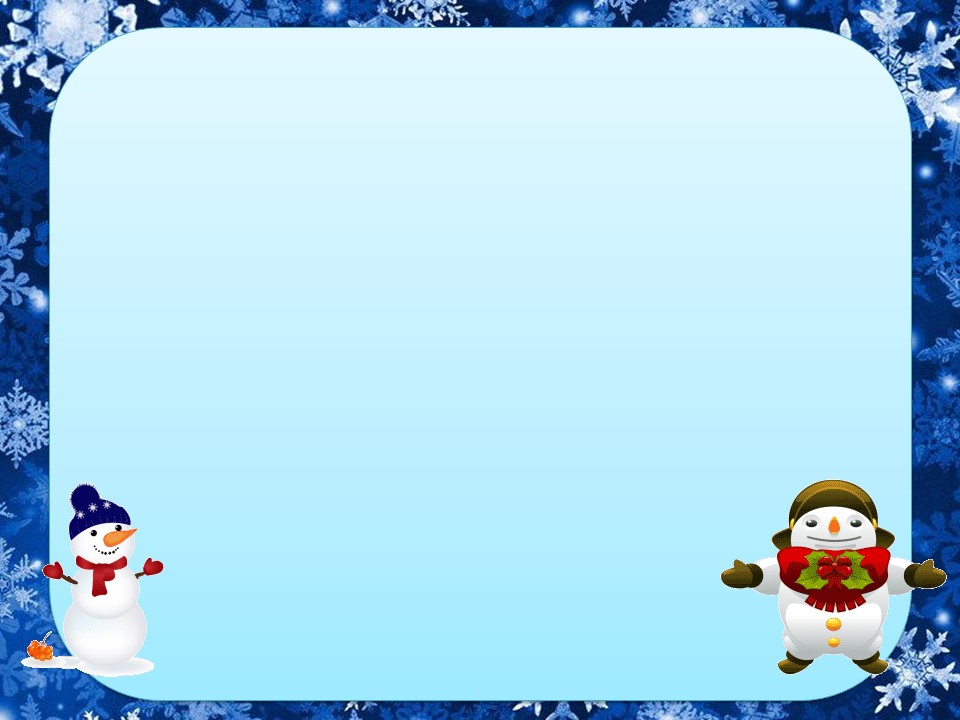 Декабрь
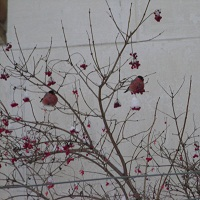 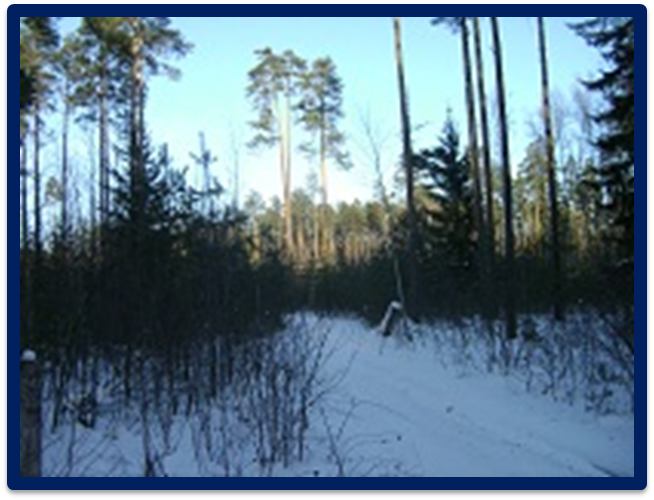 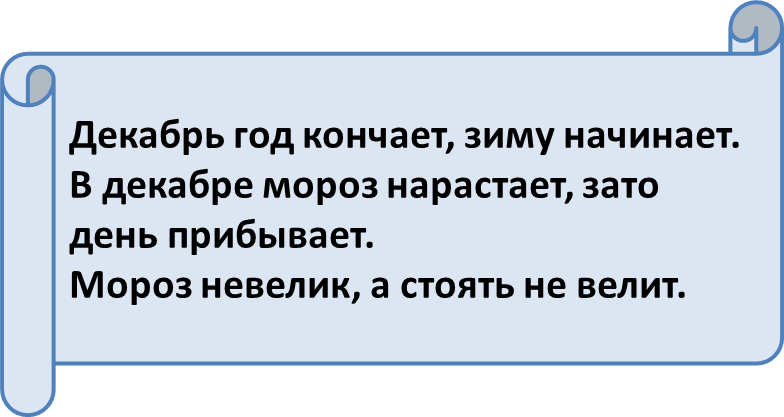 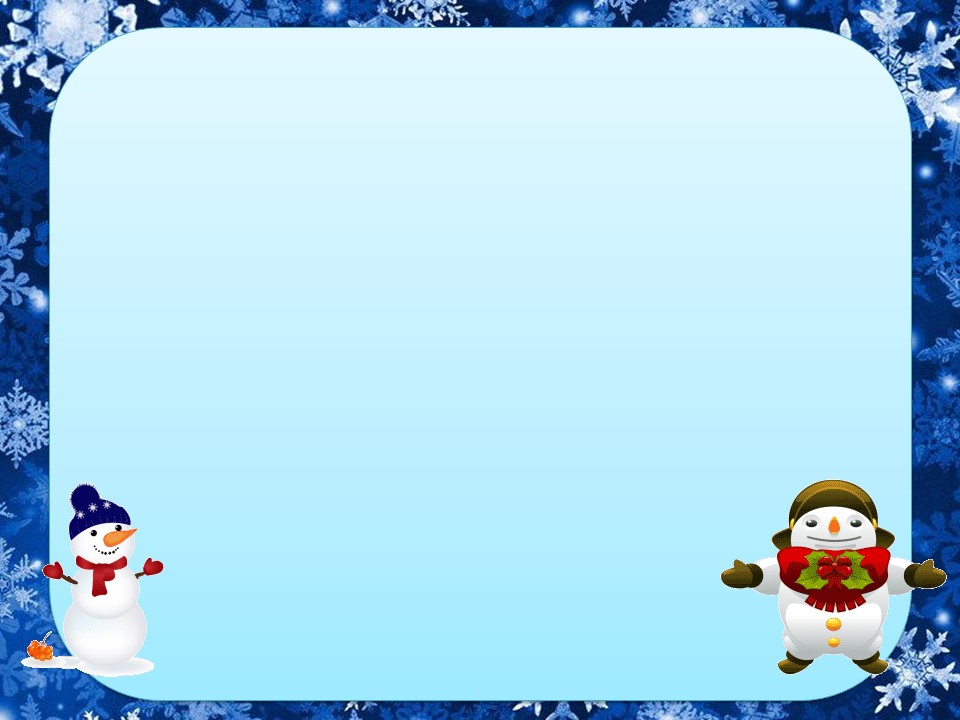 ЯНВАРЬ
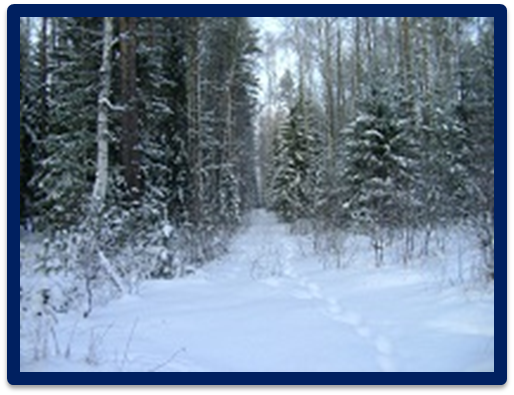 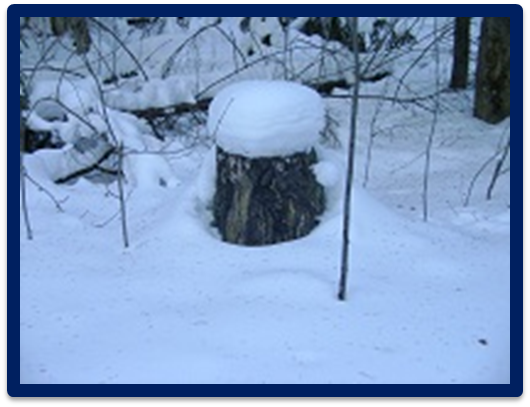 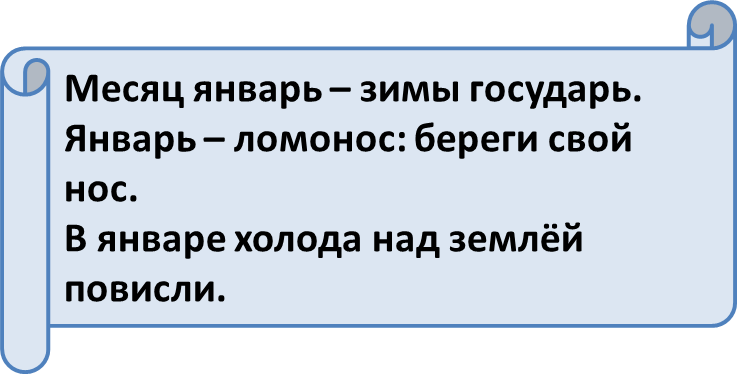 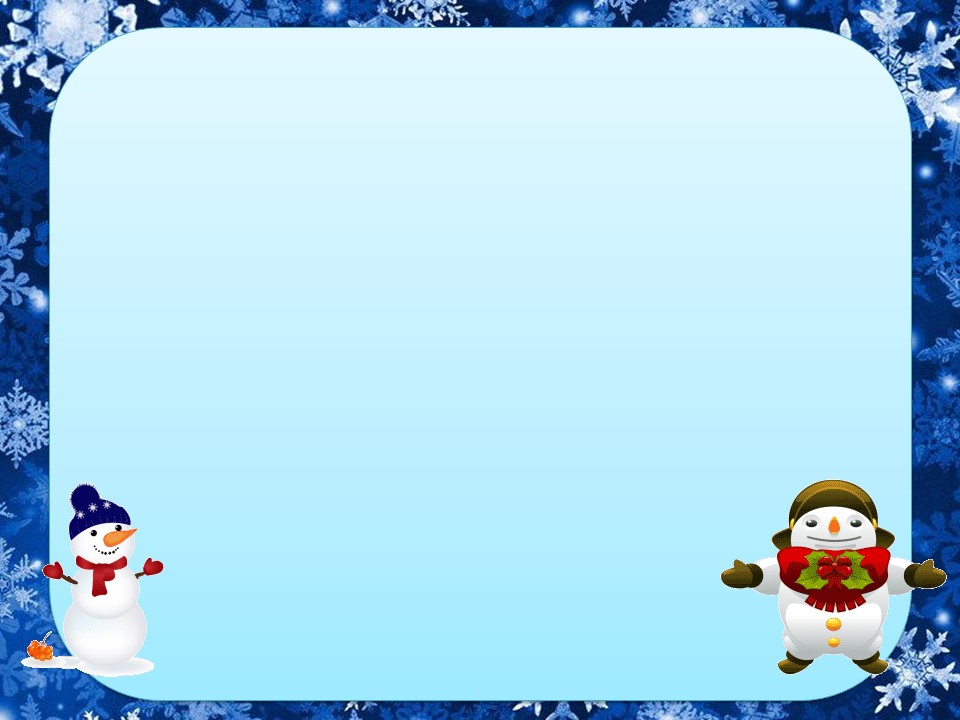 ФЕВРАЛЬ
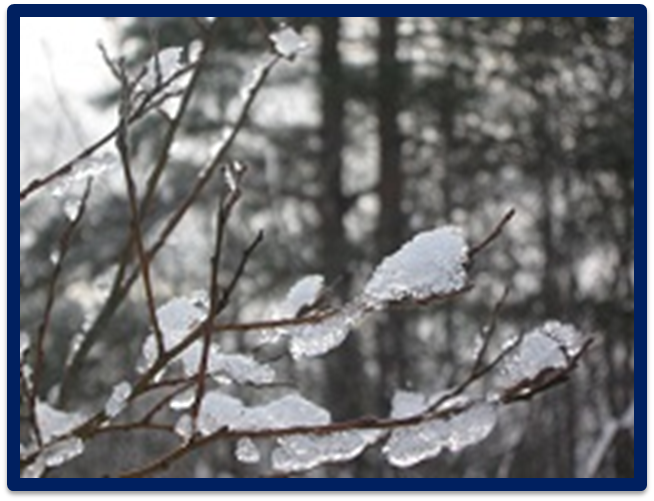 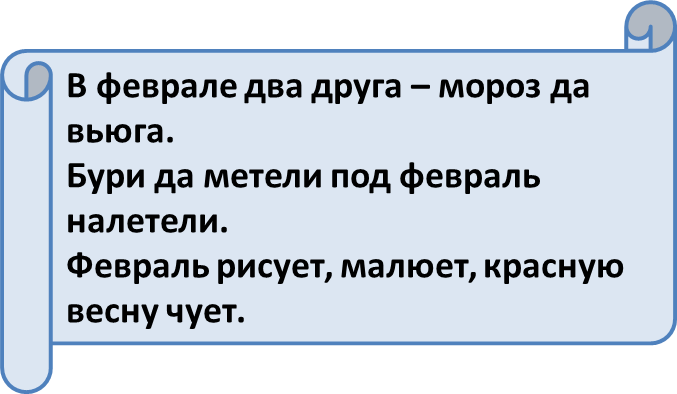 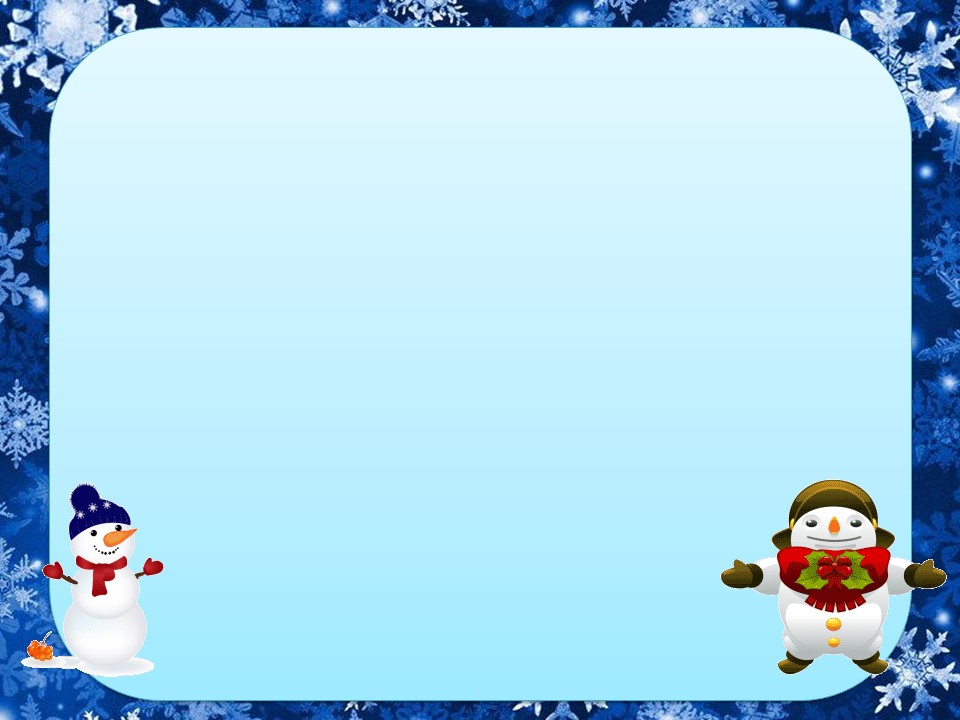 СТИХИ О ЗИМЕ -   СОЧИНЯЕМ САМИ
Здравствуй, зимушка – зима!
Снежная красавица
Нарядила ёлки ты
В кружевные платьица
                       (Земцов Даниил, 10 лет)
На улице мороз
Щиплет щёки,  щиплет нос
Будем прыгать и скакать
От мороза убегать.
(Селиванова Любовь, 10 лет)
На улице мороз
Укрою шарфом нос
Одену шубку и сапожки
И побегу я по дорожке
(Макаренкова Евгения, 10 лет)
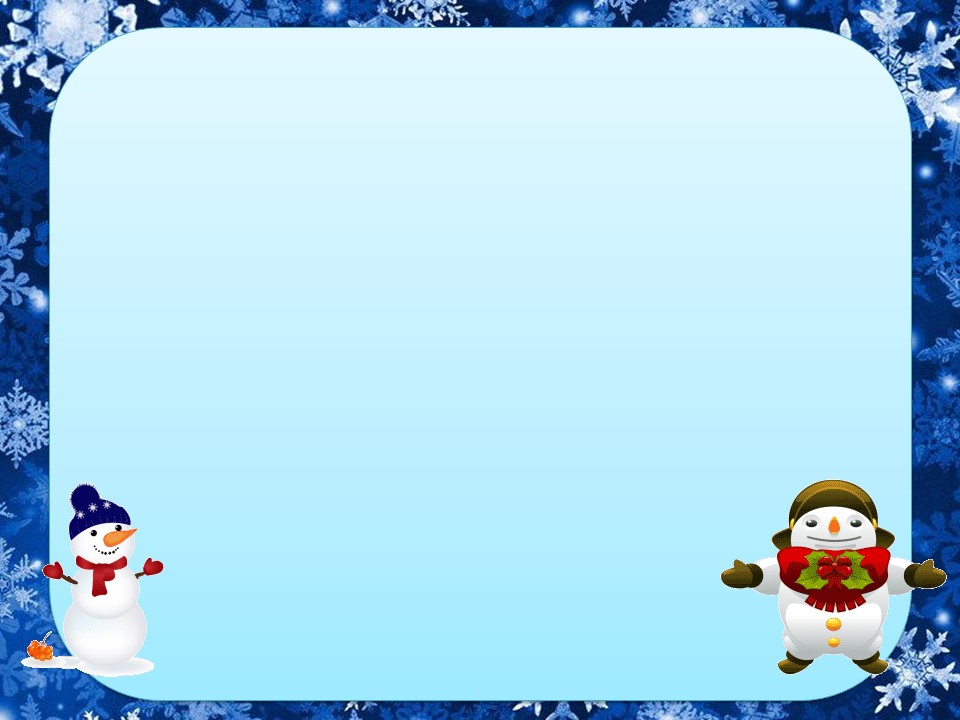 ЗАГАДКИ О ЗИМЕ
Жарким летом на плоту
По волнам я проплыву.
А зимой не нужен плот —
Превратились волны в……
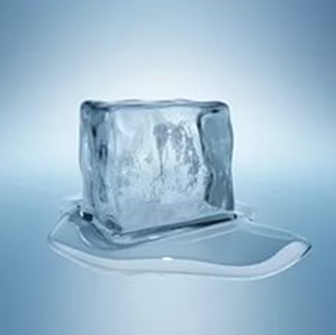 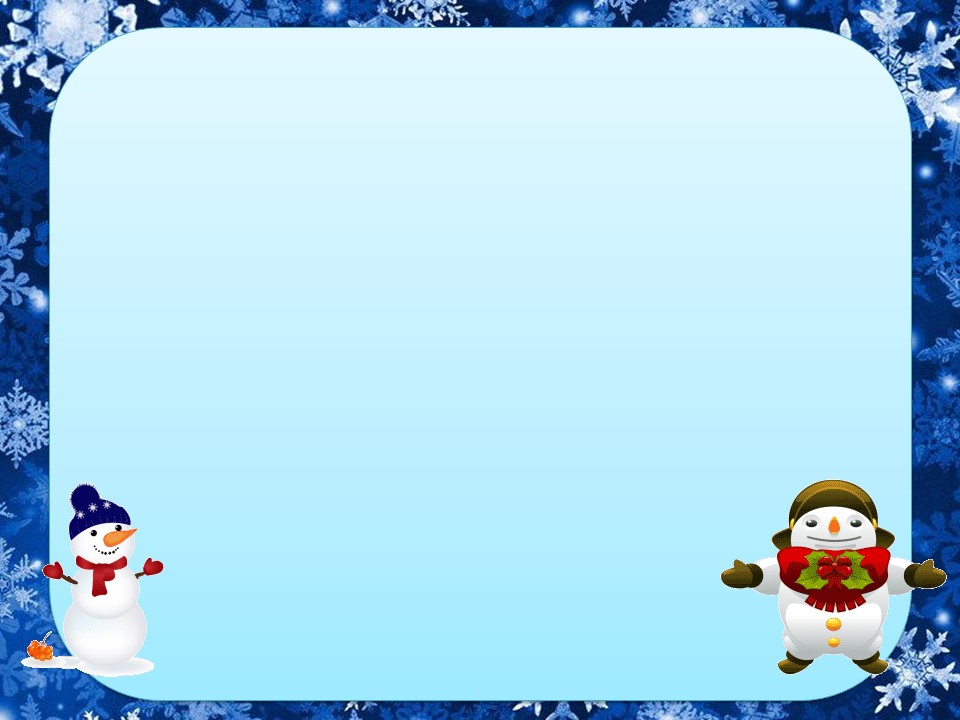 Жарким летом на плоту
По волнам я проплыву.
А зимой не нужен плот —
Превратились волны в……
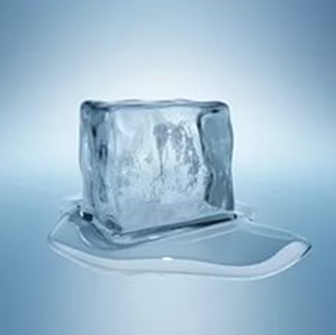 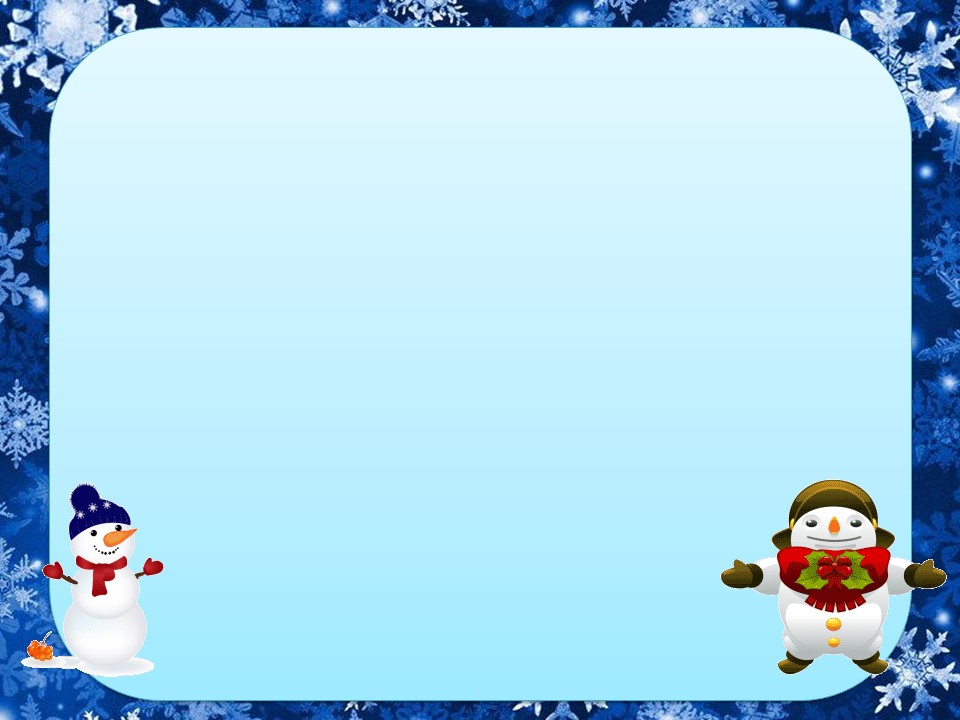 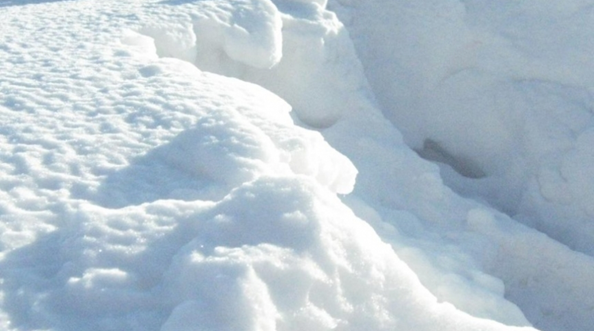 Я как песчинка мал,А землю покрываю;Я из воды,А с воздуха летаю;Как пух лежу я на поляхИ как алмаз блещуПри солнечных лучах.
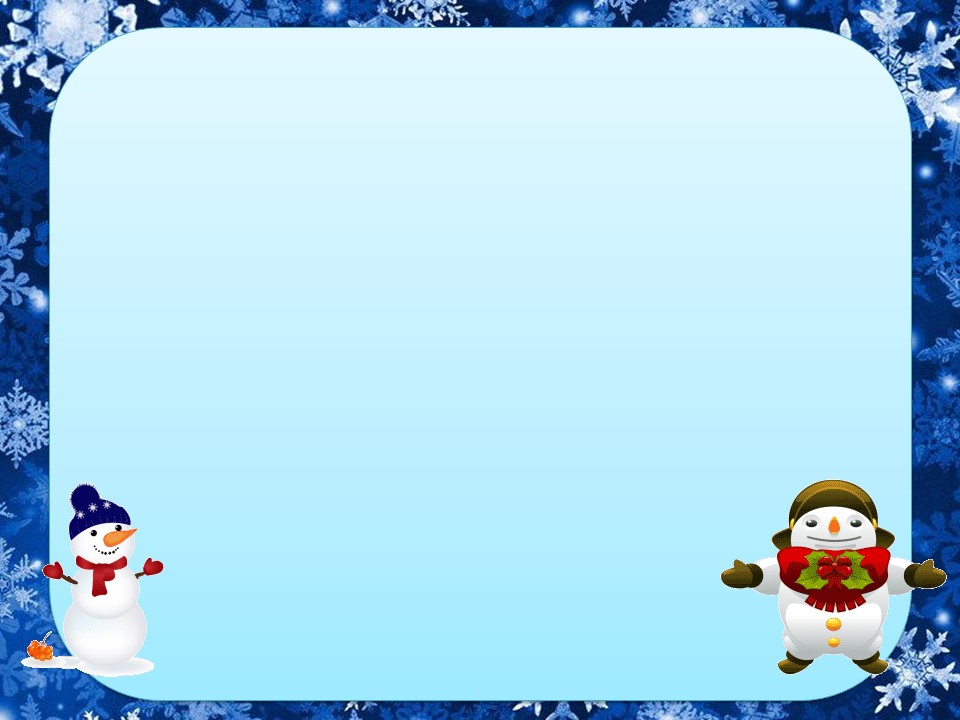 По ночам, в морозной мгле,Я рисую на стекле.Утром виден из-за шторМой затейливый узор.И деревья, и кустыНебывалой красоты
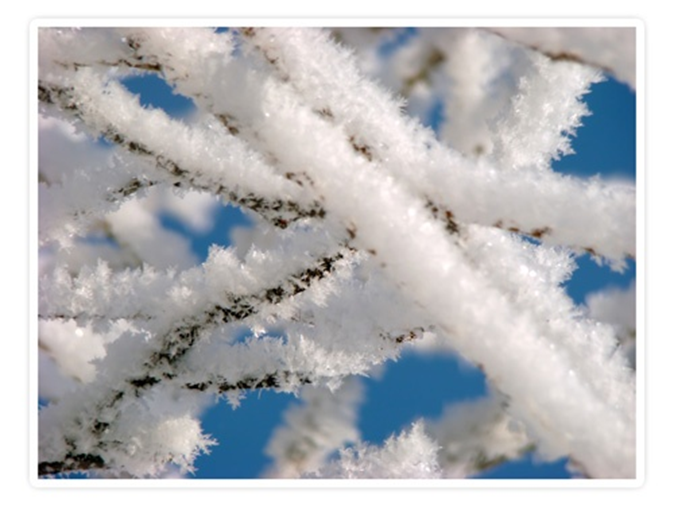 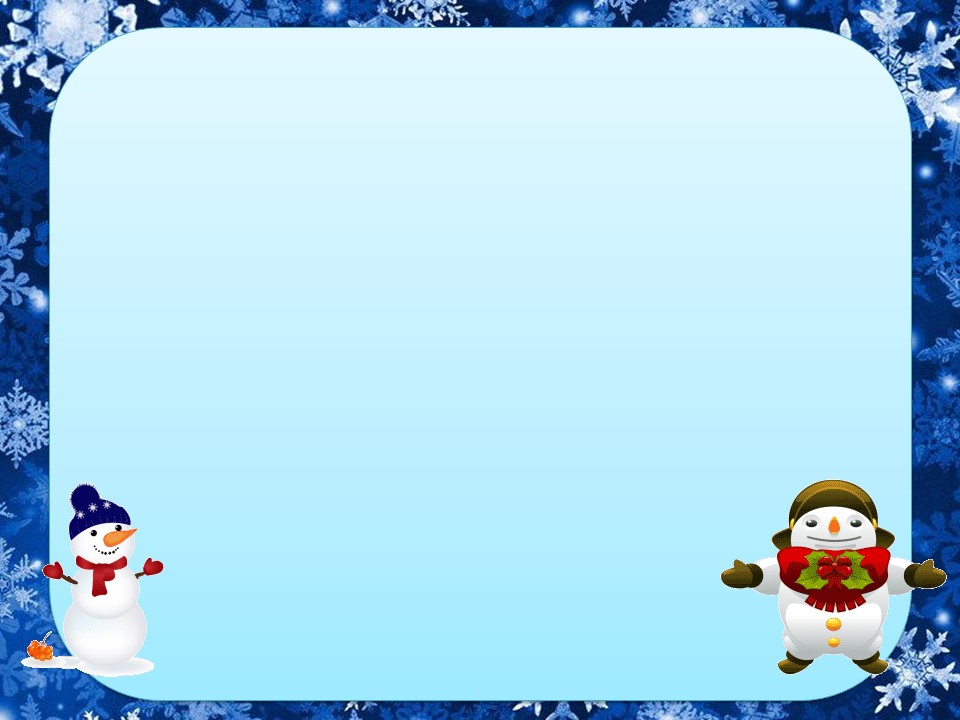 НАШИ РИСУНКИ О ЗИМЕ
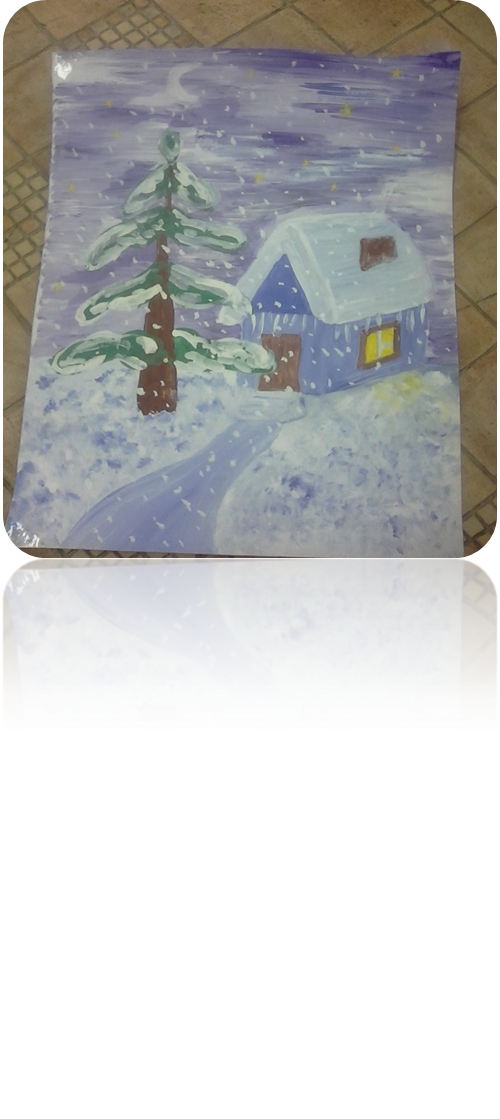 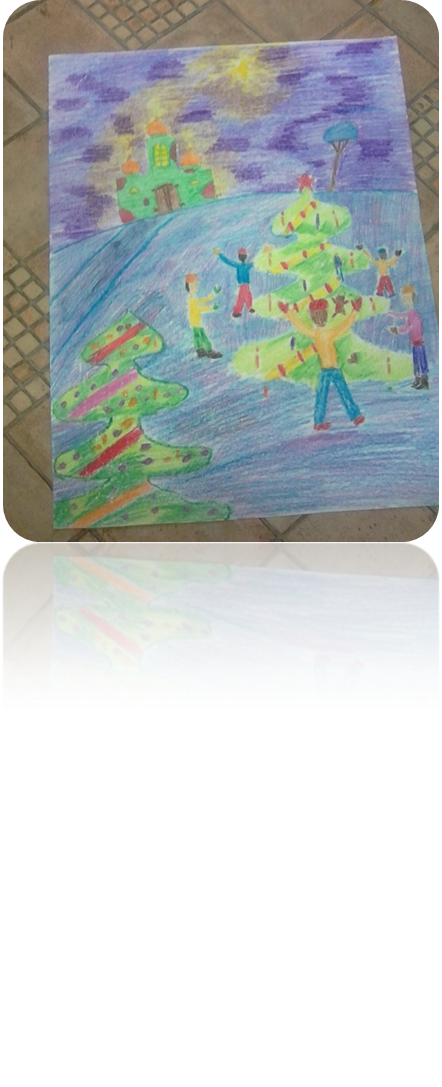 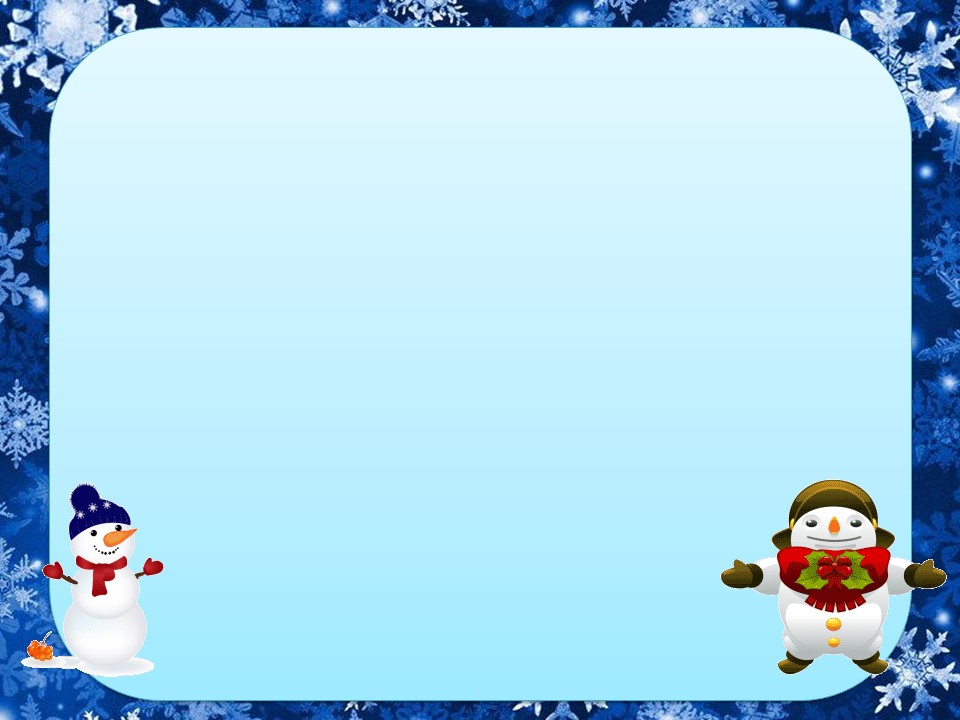 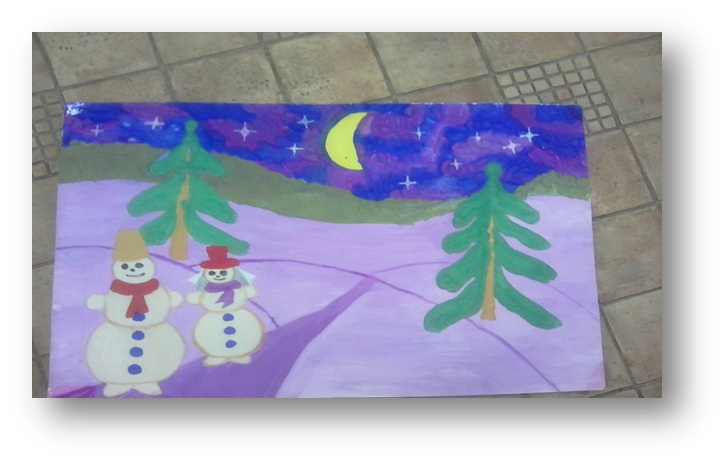 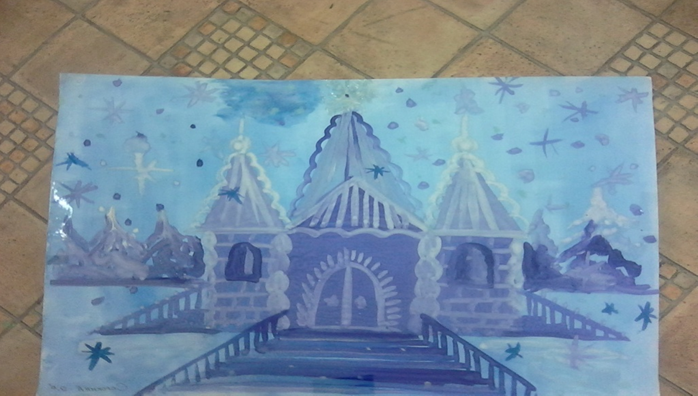 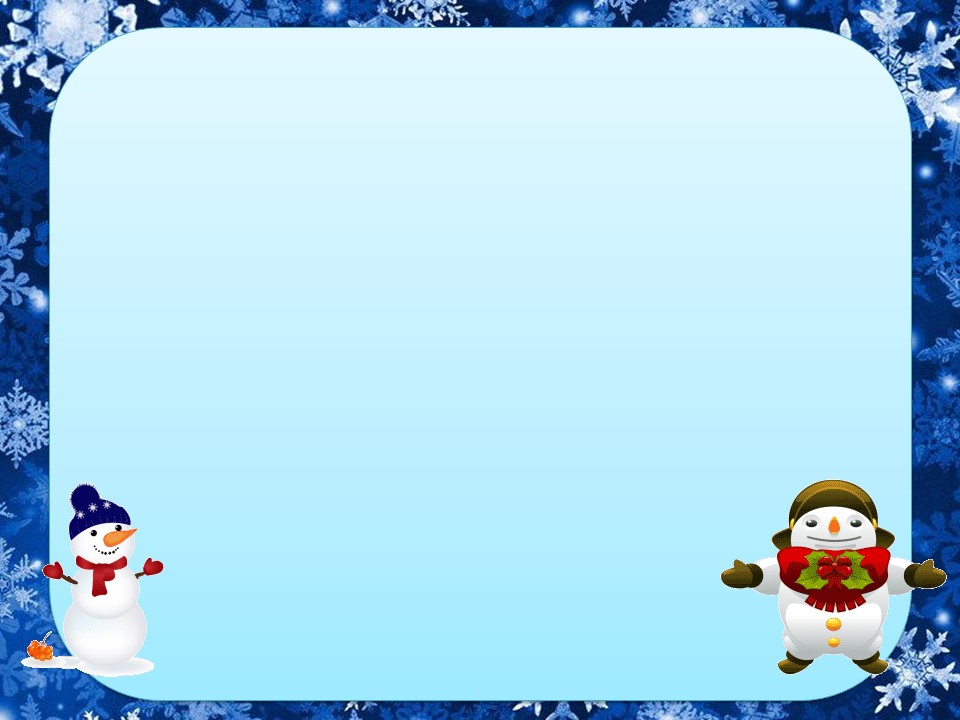 ЗИМНЯЯ МАСТЕРСКАЯ
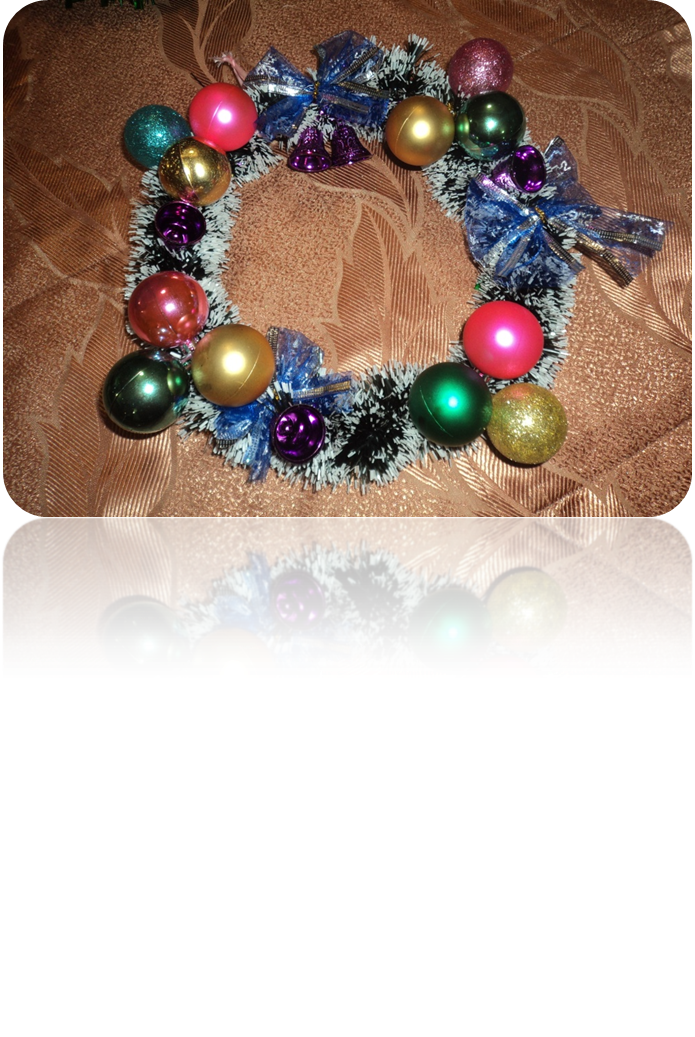 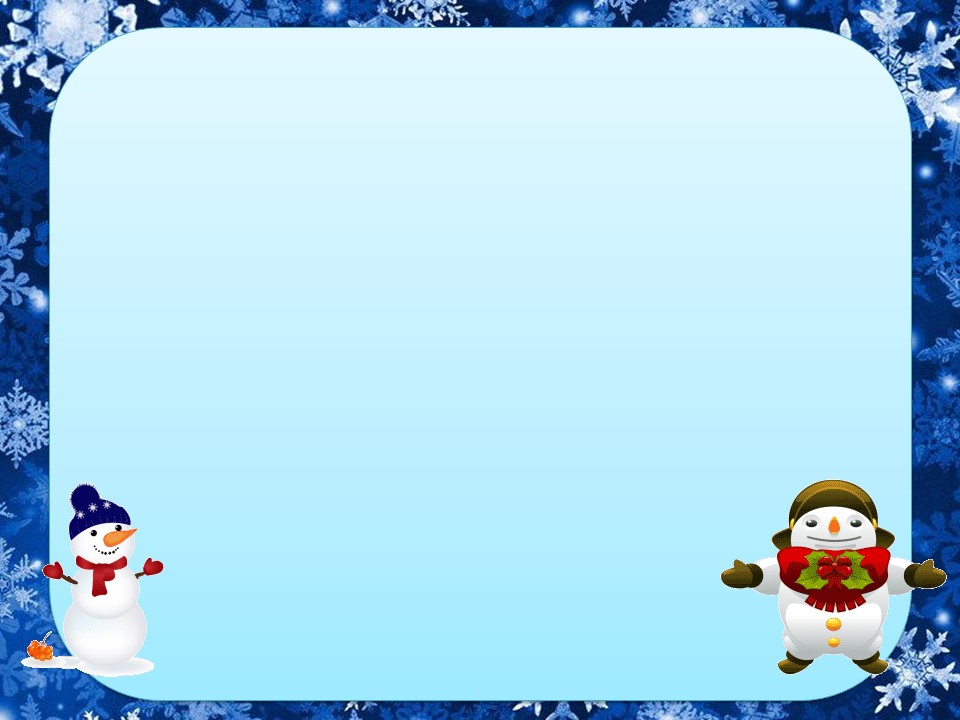 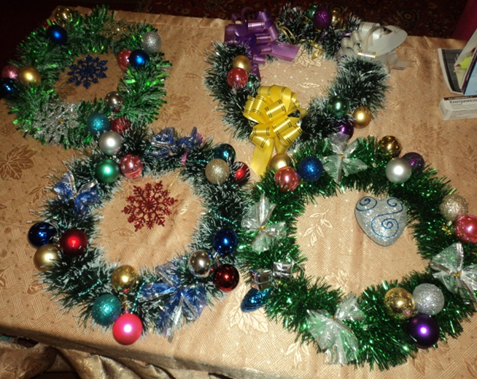 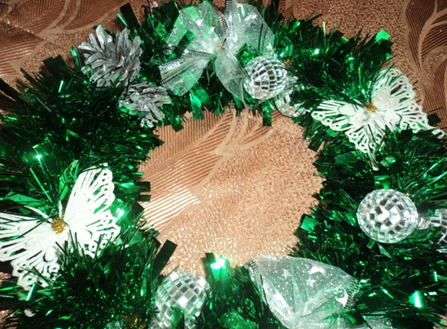 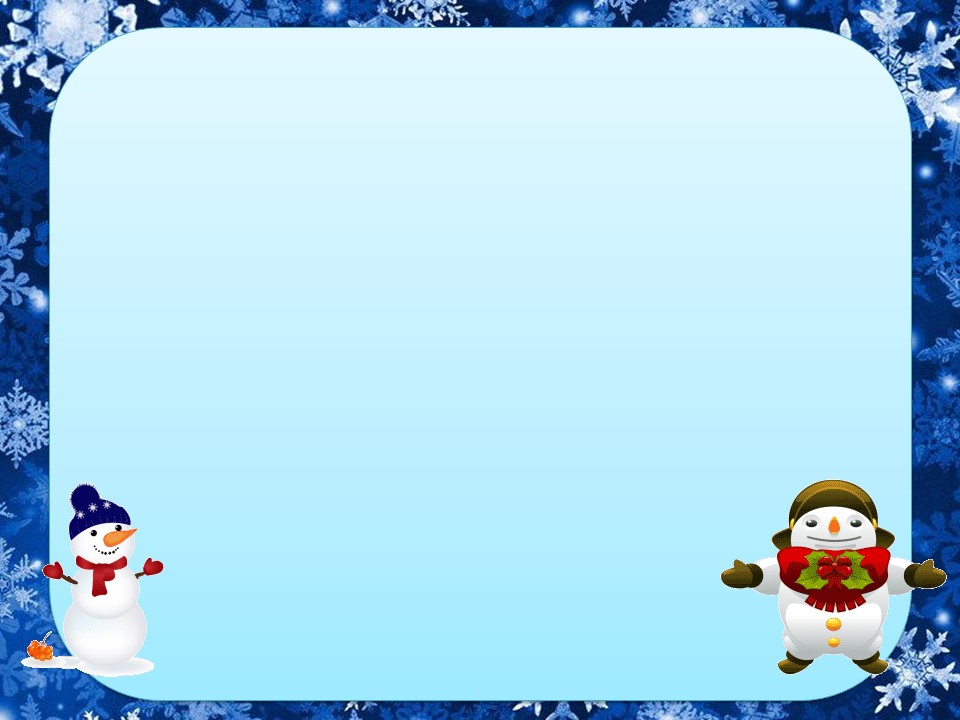 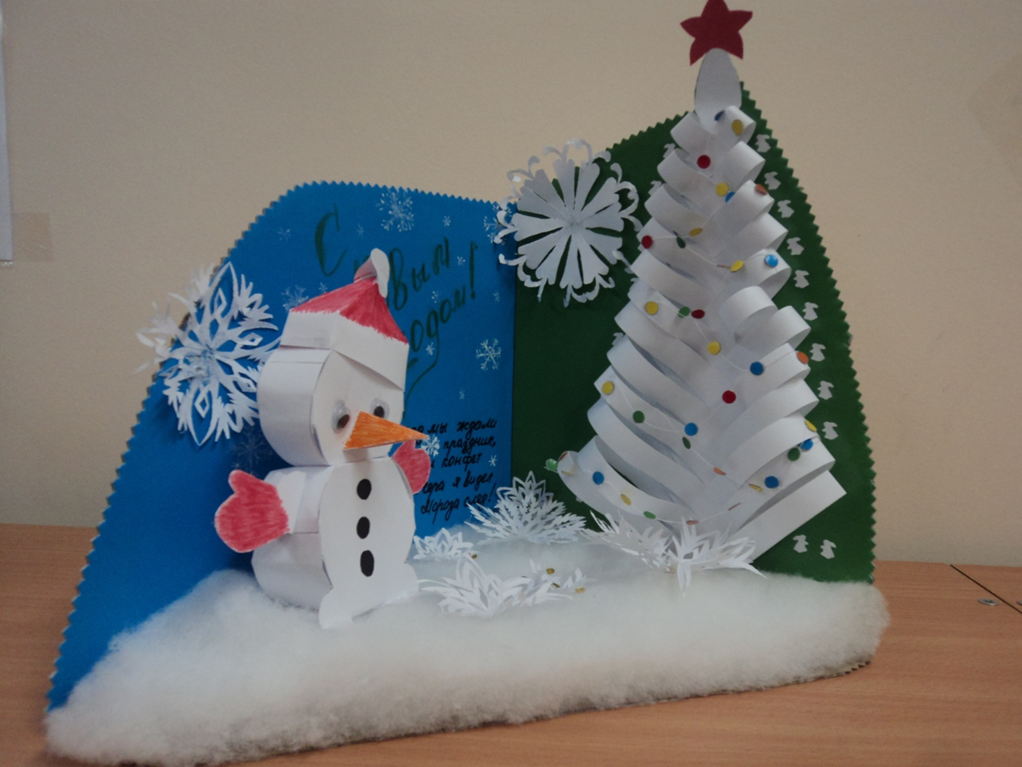 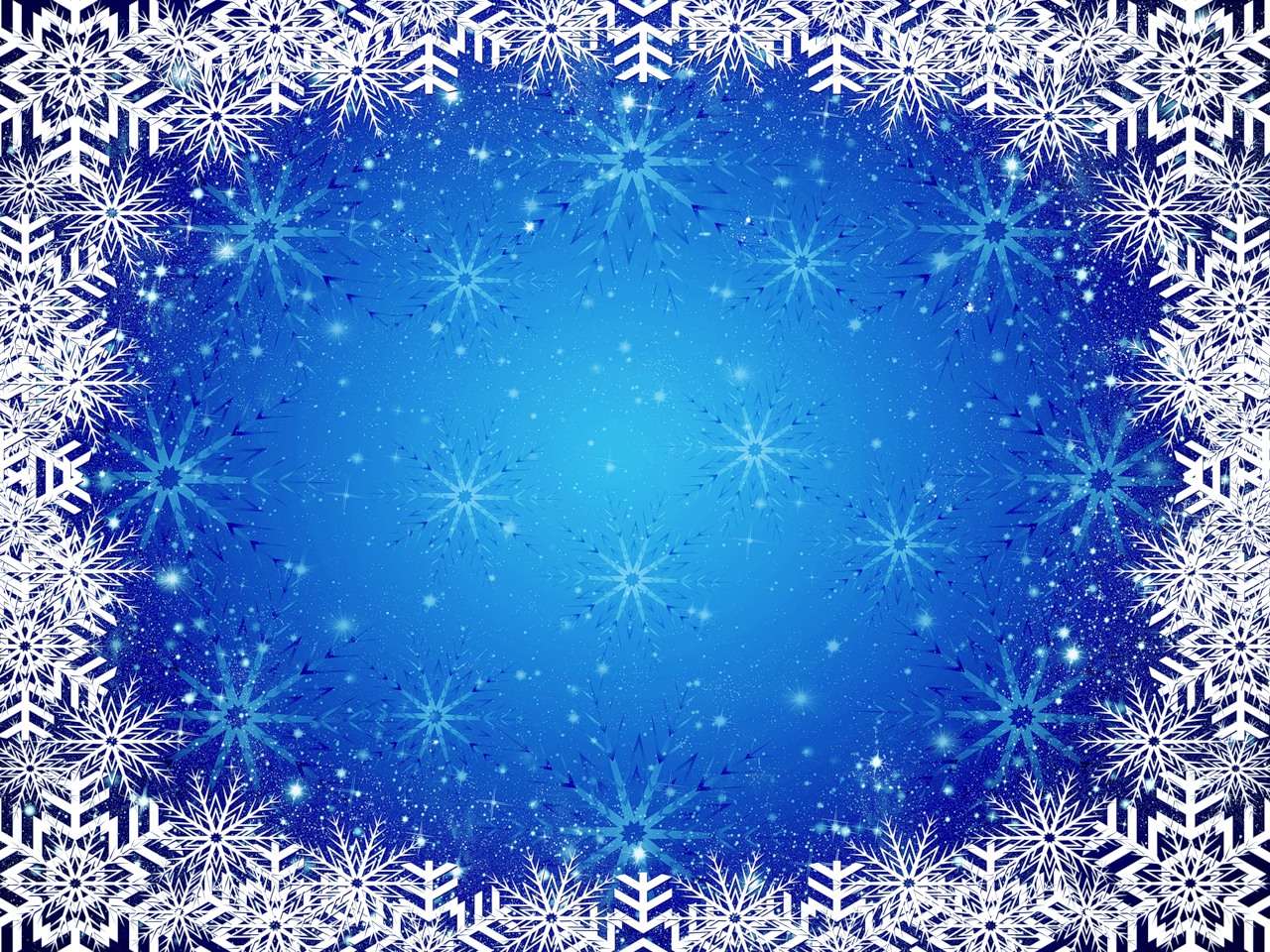 СПАСИБО ЗА ВНИМАНИЕ!
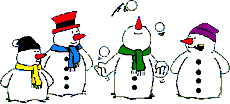